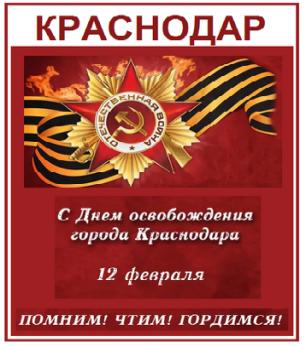 Кубань в годы войны
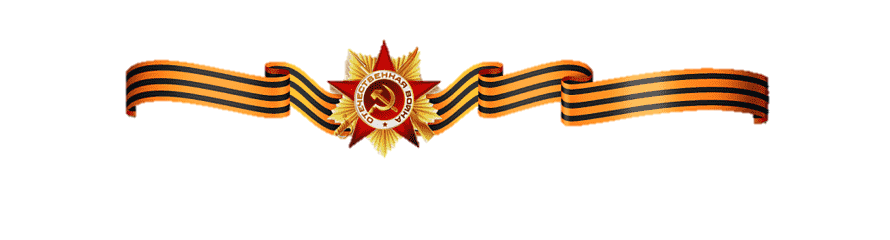 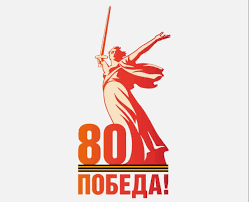 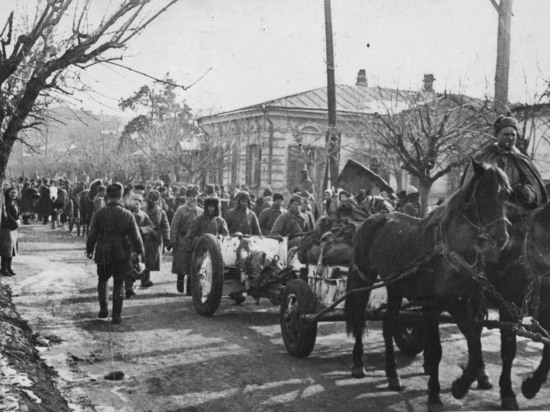 22 июня 1941 года фашистская Германия вероломно напала на нашу Родину. Под натиском наступающего противника части Красной Армии вынуждены были отступить, неся большие потери в живой силе и технике.
  В начале августа 1942 года война пришла на Кубань.
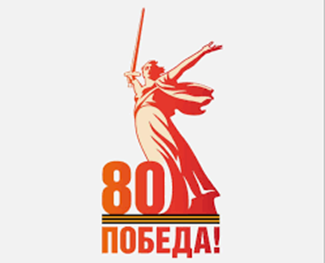 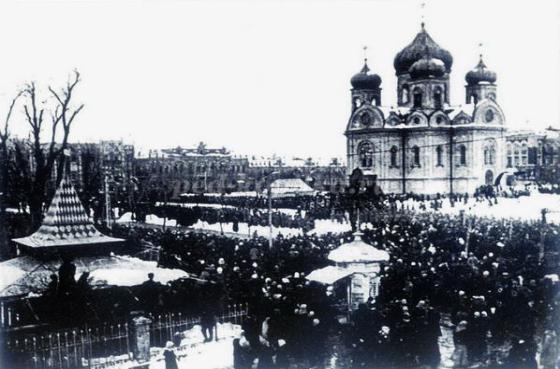 Краснодар был светлым и красивым городом. Но 9 августа 1942 года в город вступили немецко-фашистские войска. С этого периода началась другая жизнь. 
Захватчики принесли беды и страдания жителям Кубани.
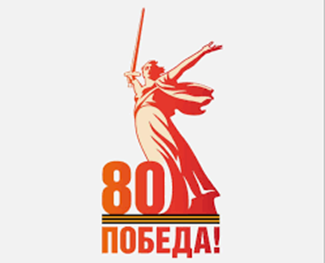 Оккупация города длилась шесть долгих месяцев, которые стали самыми страшными за всю историю столицы Кубани
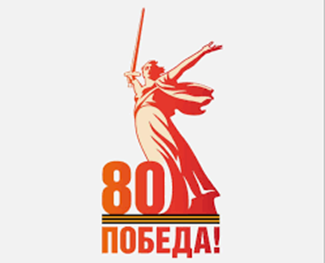 Из дневника бойца, защищавшего Краснодар
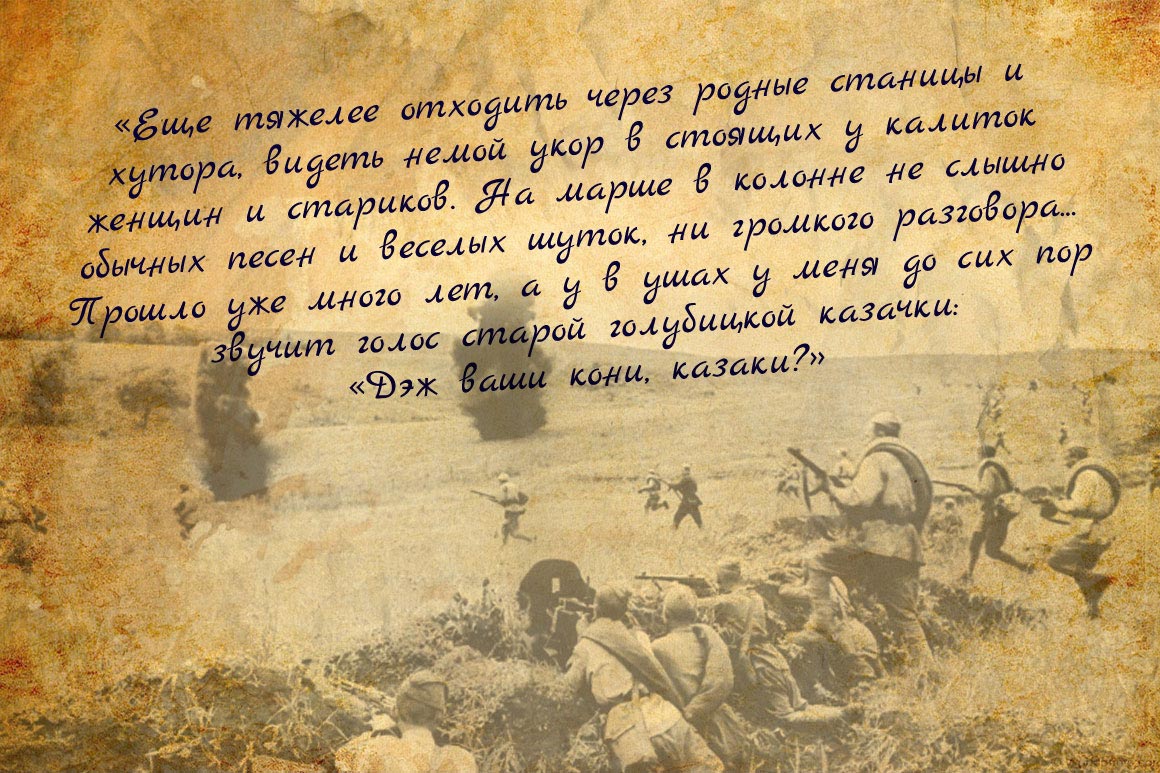 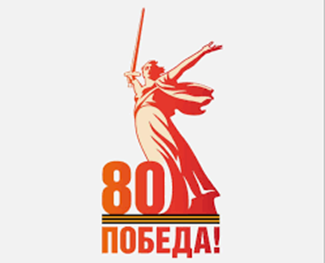 Во время оккупации немцы объявили кубанскую землю своей собственностью,  ввели комендантский час.
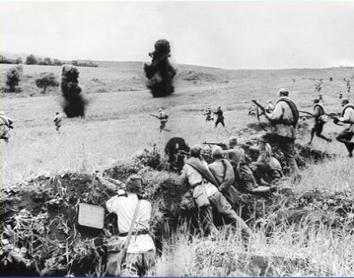 Отступая под ударами Красной Армии с кубанской земли, фашисты произвели массовые разрушения. Оккупанты, отступая, превратили в груды развалин Армавир, Новороссийск. Огромные разрушения произведены фашистами в Краснодаре, Тихорецке, Ейске, Майкопе, Кропоткине. Были опустошены красивые, утопающие в зелени садов кубанские станицы. Тысячи людей остались без крова.
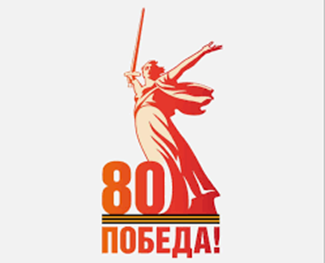 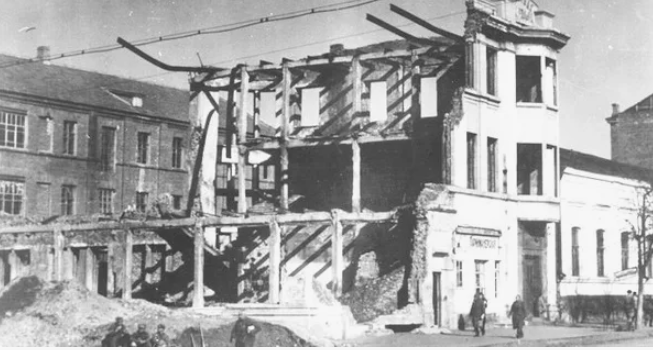 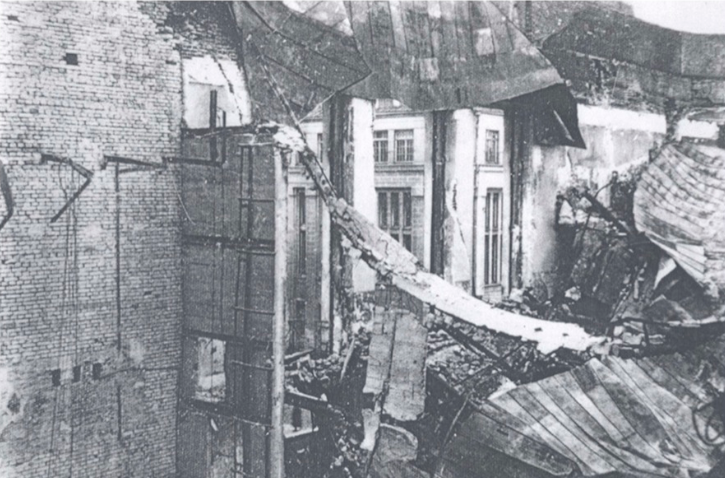 Полностью территория края была очищена от врага осенью 1943 года. В ходе Новороссийско-Таманской операции была прорвана «Голубая линия». 16 сентября освобожден Новороссийск. К 9 октября стал свободным Таманский полуостров. Победа далась дорогой ценой. Потери только Северо-Кавказского фронта за девять месяцев наступления составили около 300 тысяч человек.
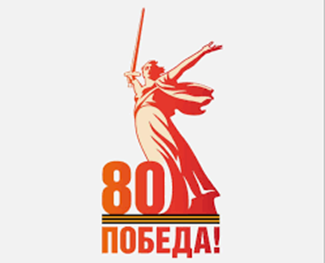 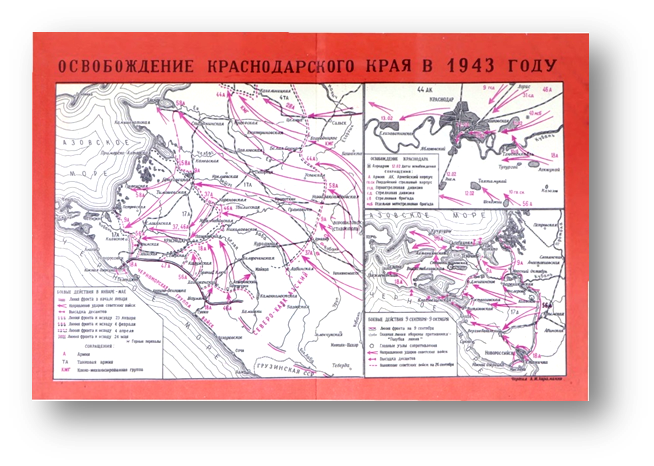 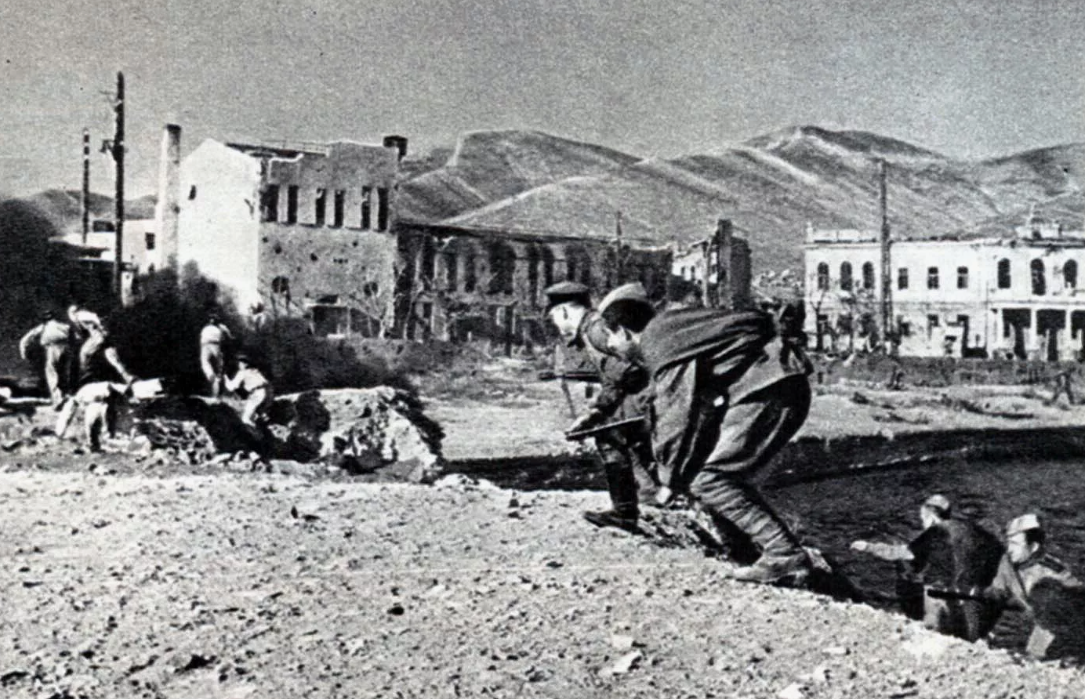 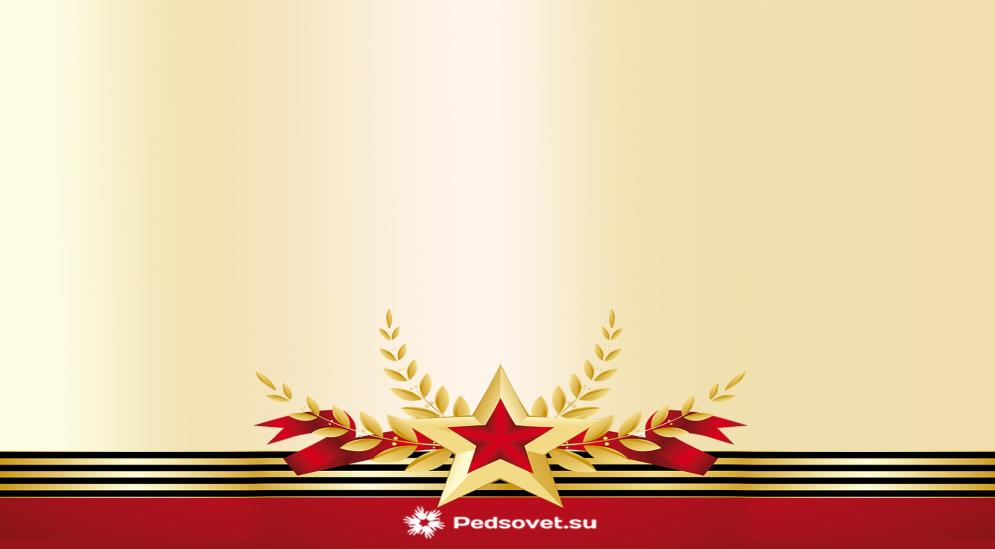 «Память о войне нам книги оставляют…»
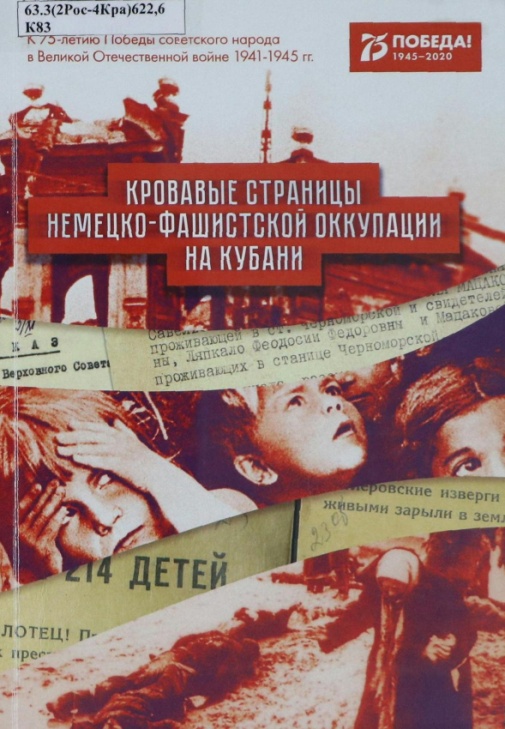 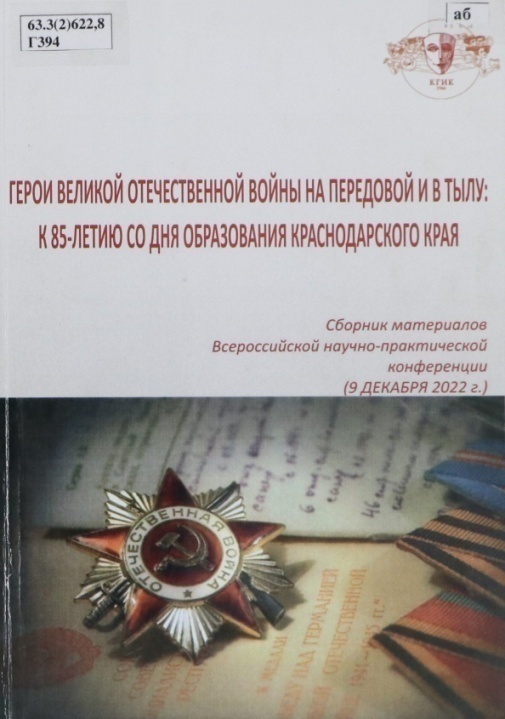 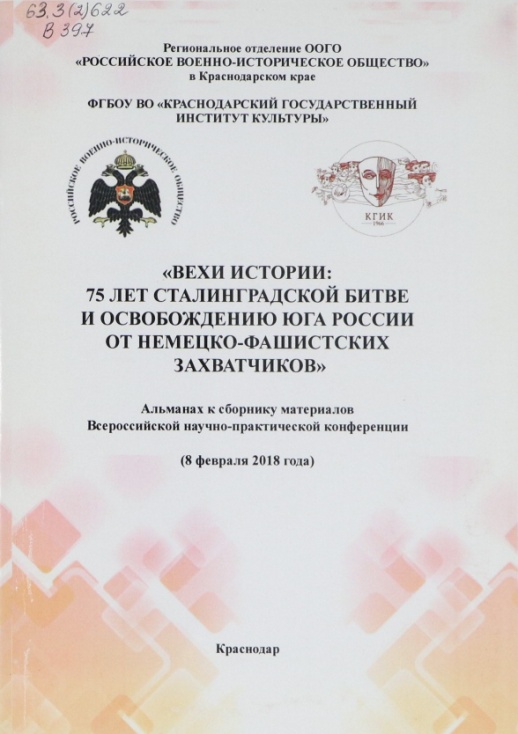 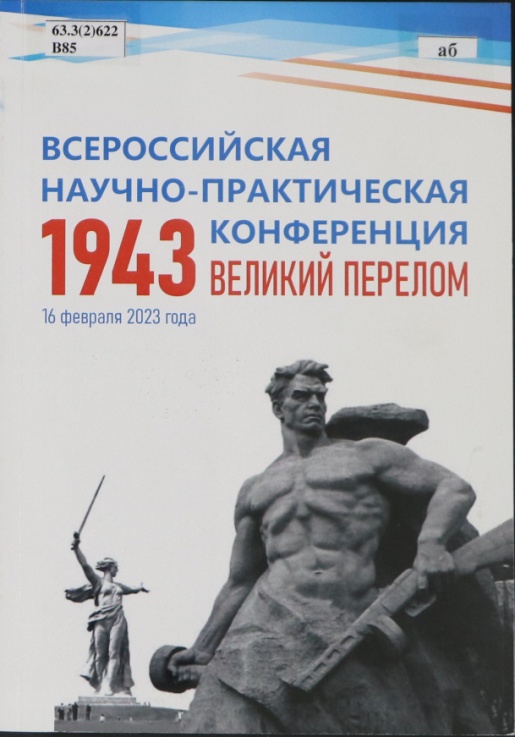 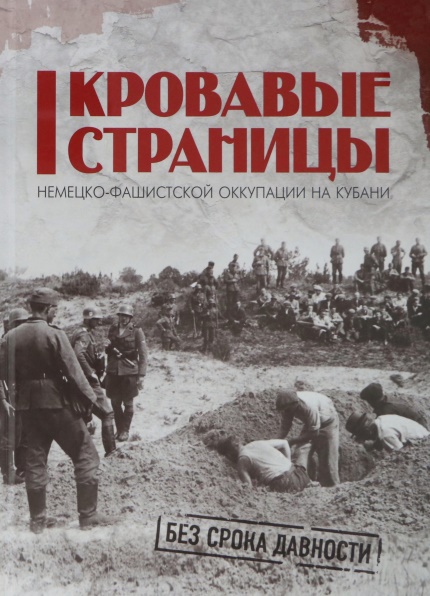 «Мы подготовили уникальное издание – некоторые документы публикуются впервые, этот сборник предназначен именно для широкой общественности, особенно для молодежи. Чтобы они знали реальные факты, и понимали, какие ужасные события происходили во время войны…»

ректор КГИК,
 председатель Краснодарского регионального отделения 
Российского военно-исторического общества
 С. С. Зенгин
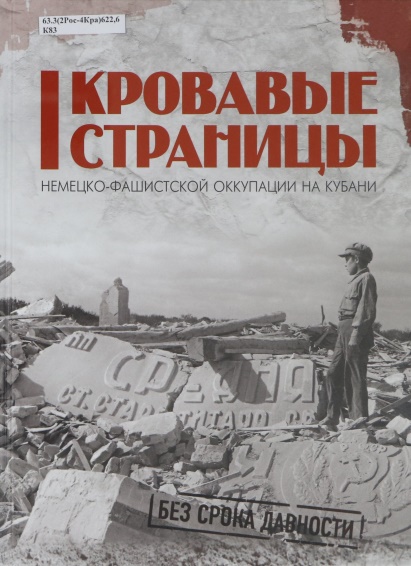 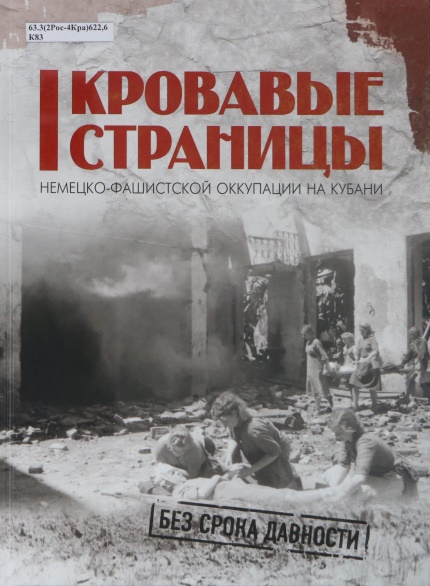 Кровавые страницы немецко-фашистской оккупации на Кубани: сборник документов и материалов о военных преступлениях нацистов против мирного населения Краснодарского края 1942-1943 гг. / Администрация Краснодарского края [и др.] ; отв. ред. С. С. Зенгин ; ред. кол.: Н. Б. Акоева [и др.] ; авт.-сост.: Н. А. Гангур, Д. И. Гангур ; археограф. предисл.: Н. А. Гангур, С. Г. Темиров. – Краснодар : Традиция, 2021. – 206 с. : ил., фот. – (Без срока давности). – ISBN 978-5-91883-394-0. – Текст (визуальный) : непосредственный.
В краевую Книгу Памяти занесены фамилии воинов-кубанцев, погибших в боях за Родину, умерших от ран и болезней, пропавших без вести, погибших партизан, подпольщиков, добровольцев, разведчиков в тылу врага, замученных в концлагерях, а также гражданских лиц, павших от рук фашистских захватчиков.
Краевая Книга является составной частью Всероссийской Книги Памяти, которая будет вечно храниться в музее на Поклонной горе в Москве.
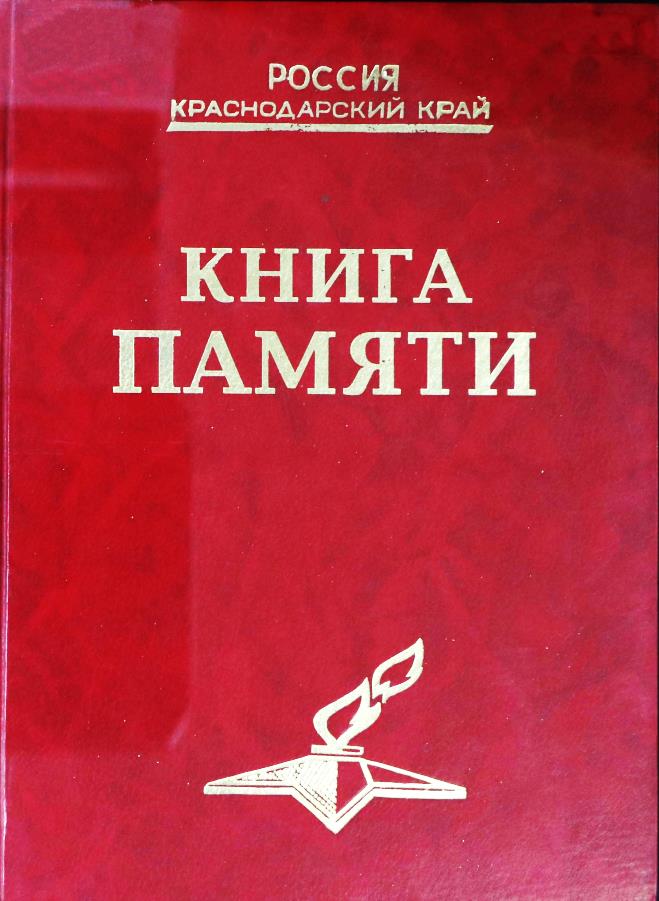 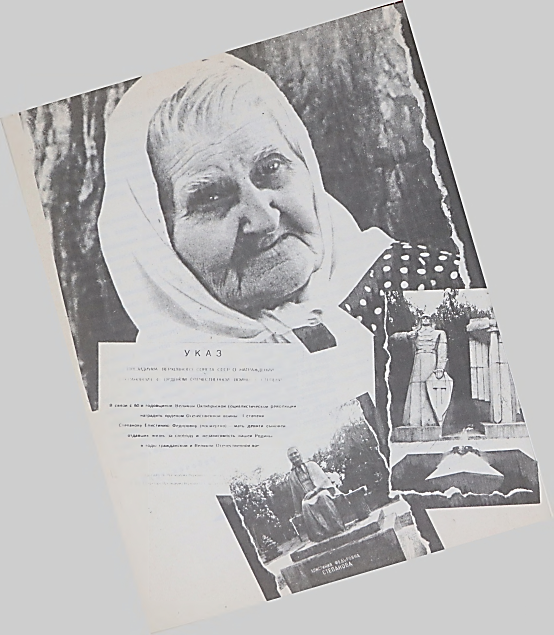 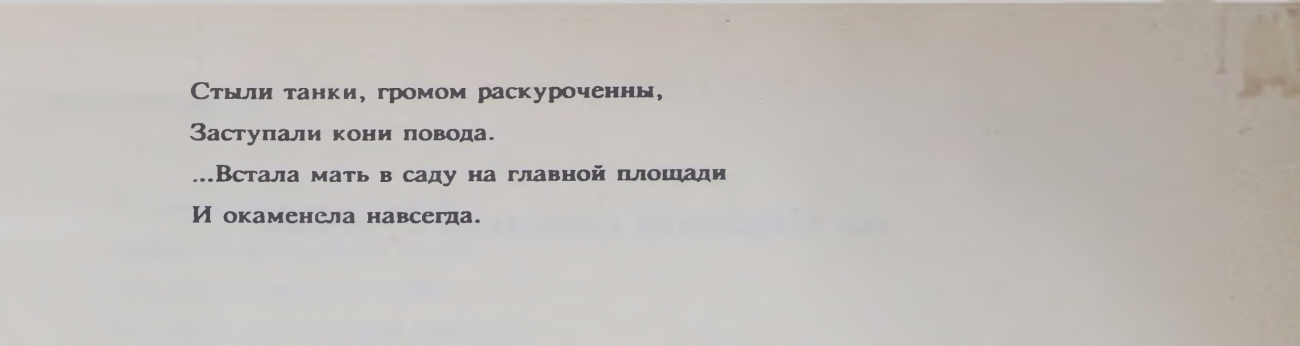 Книга Памяти : Российская Федерация. Республика Адыгея. Т. 1 / гл. ред. П. К. Кошубанов. – Майкоп : Адыгейское республиканское книжное издательство, 1994. – 856 с. – ISBN 5-7608-0187-2. – Текст (визуальный) : непосредственный.
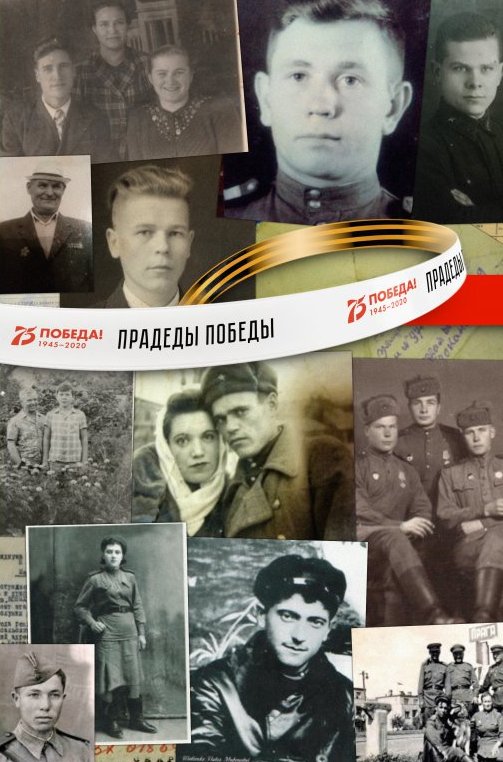 В проекте «Прадеды Победы» потомки героев рассказывают о своих предках, приближавших Победу.
В сборник вошли работы воспитанников Музыкального кадетского корпуса КГИК. Они создавались на основе рассказов пап и мам, дедушек и бабушек, редких семейных реликвий, официальных документов.
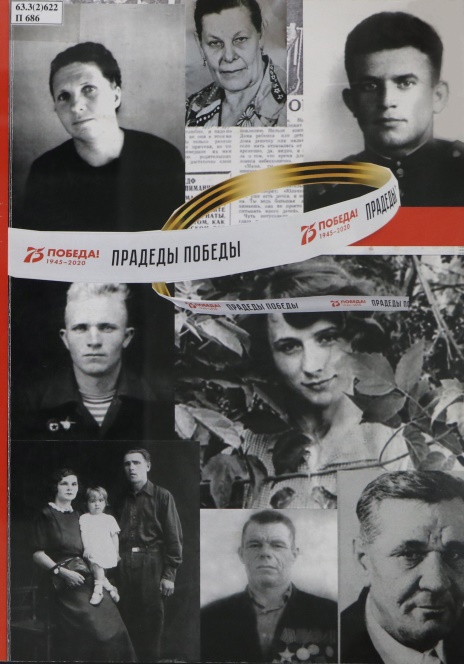 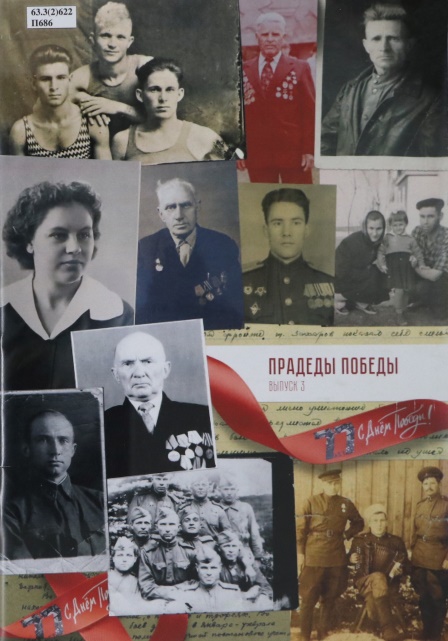 Прадеды Победы : сборник работ учащихся Музыкального кадетского корпуса Краснодарского государственного института культуры / М-во культуры РФ ; КГИК ; редкол.: С. С. Зенгин (отв. ред. и куратор проекта) [и др.]. – Краснодар, 2020. – 65, [1] с. : ил. – ISBN 978-5-94825-352-7. – Текст (визуальный) : непосредственный.
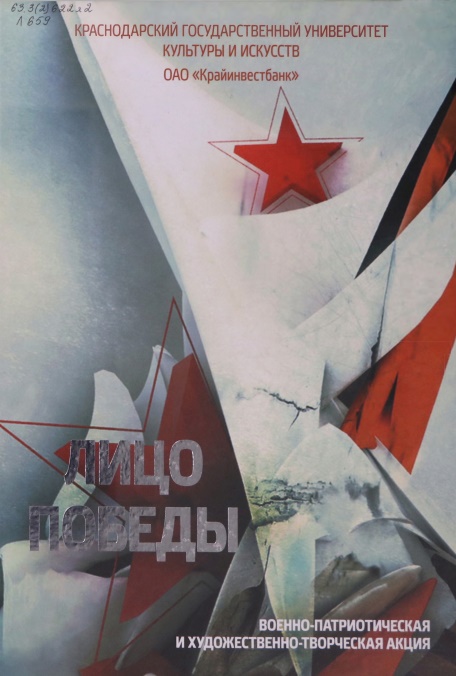 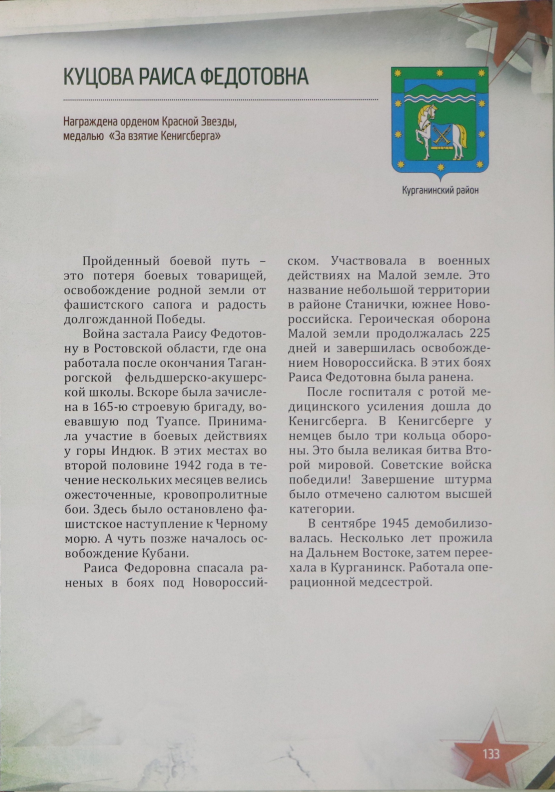 В рамках акции « Лицо Победы» студентами КГИК созданы портреты ветеранов ВОВ, проживающих в городах и станицах Краснодарского края.
 Ребята постарались передать образ человека, побывавшего на полях сражений, защищавшего свою Родину, воина, которому приходилось видеть гибель своих товарищей, уничтожать врага. Они оставили нам в наследство не только страну, свободную от оккупантов, но и веру в будущее России.
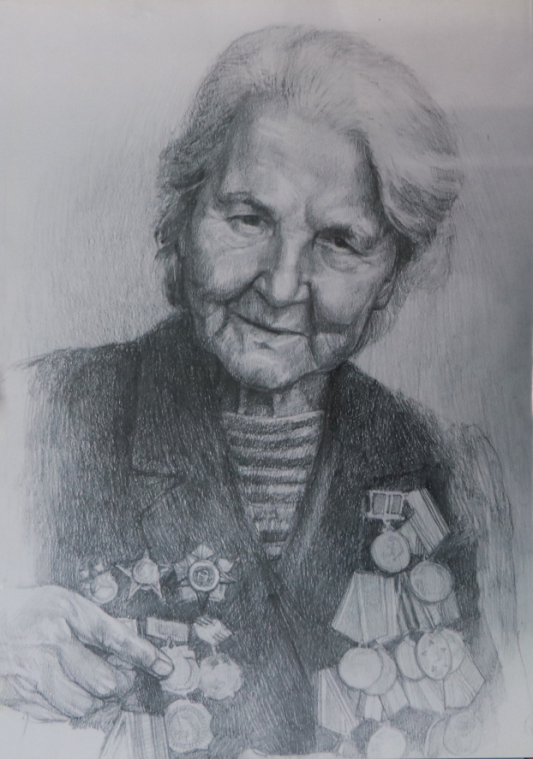 Лицо Победы / КГИК. – Краснодар : Традиция, 2015. – 223 с. : ил. – ISBN 978-5-91883-199-1. – Текст (визуальный) : непосредственный.
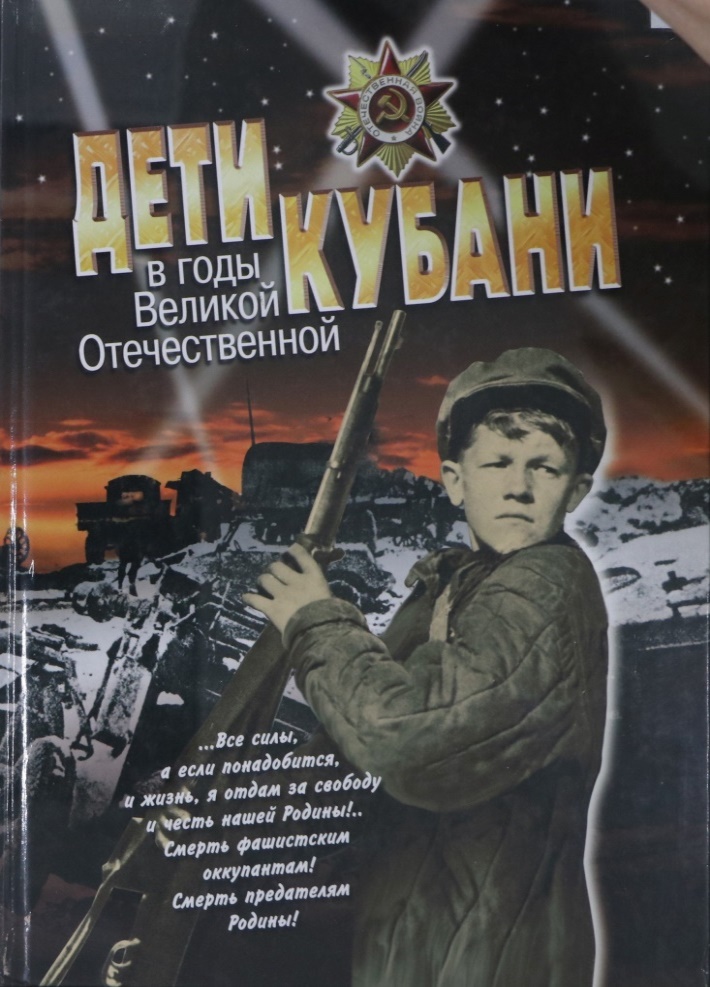 Книга посвящена юным кубанцам, героям Великой Отечественной войны, которые наравне со взрослыми, часто с оружием в руках, сражались с немцами. Подростки вели борьбу с врагом в партизанских отрядах и подпольных организациях, самостоятельно наносили вред фашистам.
В книге представлены документальные материалы из фондов краеведческой литературы и архивов.
Дети Кубани в годы Великой Отечественной / [отв. за вып. Т. И. Хачатурова]. – Краснодар : Традиция, 2008. – 84 с. : ил. – ISBN 978-5-903578-26-9. – Текст (визуальный) : непосредственный.
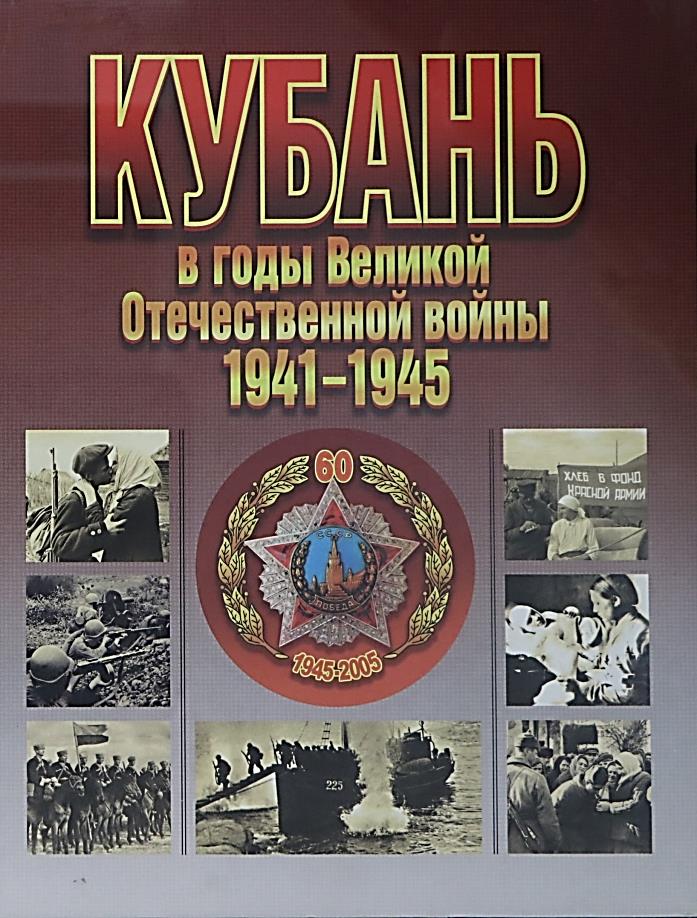 Книга посвящена фронтовикам-кубанцам, партизанам, труженикам тыла, отстаивавшим свободу и независимость нашей Родины в ожесточенных сражениях с фашистами в годы Великой Отечественной войны 1941 – 1945 гг.
Материалы настоящего сборника подготовлены кубанскими учеными, краеведами, журналистами, писателями, художниками, ветеранами войны .
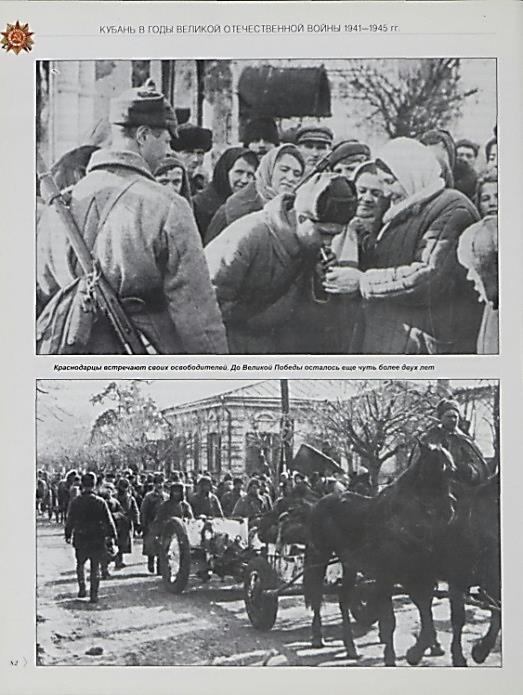 Кубань в годы Великой Отечественной войны 1941 - 1945 / Адм. Краснодарского края. – Краснодар : Периодика Кубани, 2005. – 304 с. : ил. – ISBN 5-331-00045-2. – Текст (визуальный) : непосредственный.
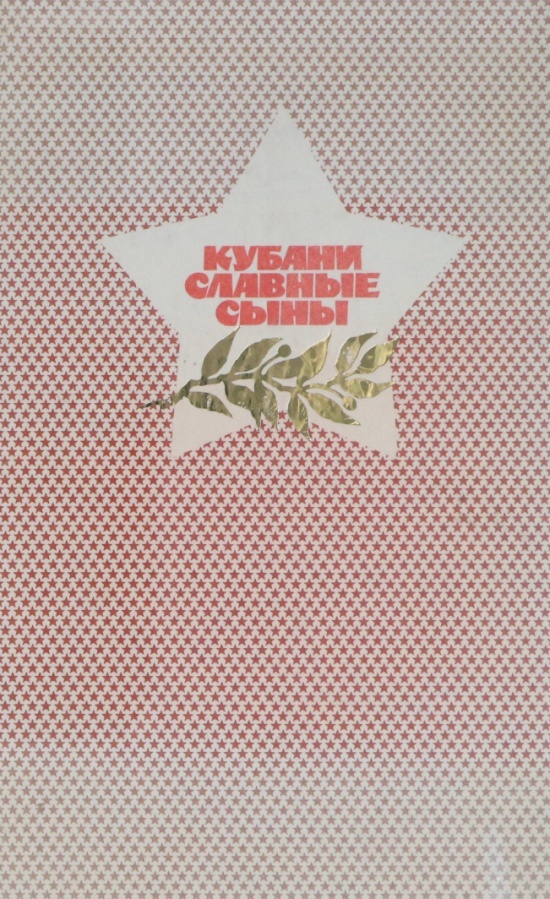 Книга создавалась писателями, журналистами, ветеранами ВОВ, работниками военкоматов, архивов, юными следопытами.
В сборник включены очерки, стихотворения, рассказы, краткие биографические сведения о Героях Советского Союза, связанных с Кубанью.
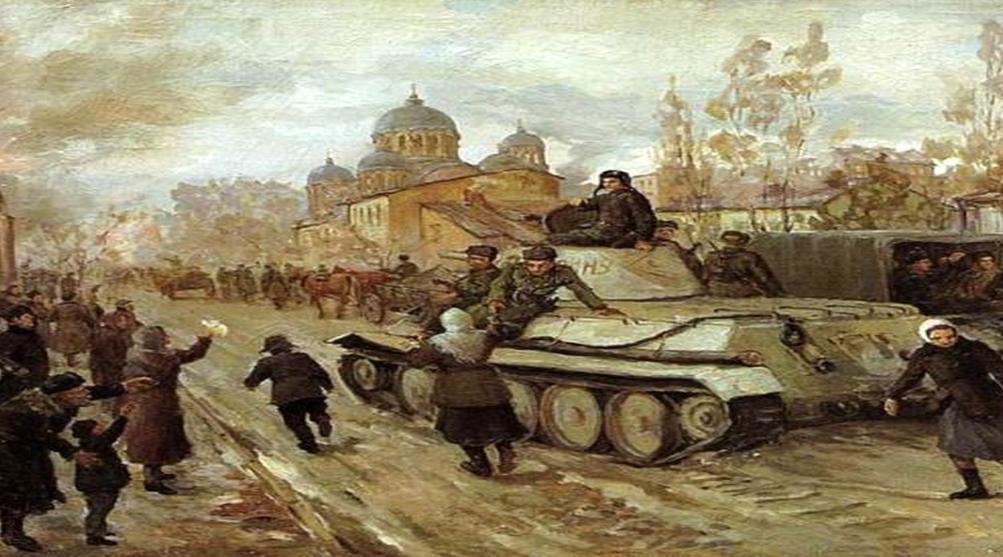 Кубани славные сыны : очерки о Героях Советского Союза – кубанцах. Кн. 3 / сост. К. А. Обойщиков, В. Н. Бураев, В. В. Козлов. – Краснодар, 1995. – 256 с. – ISBN 5-88408-073-5. – Текст (визуальный) : непосредственный.
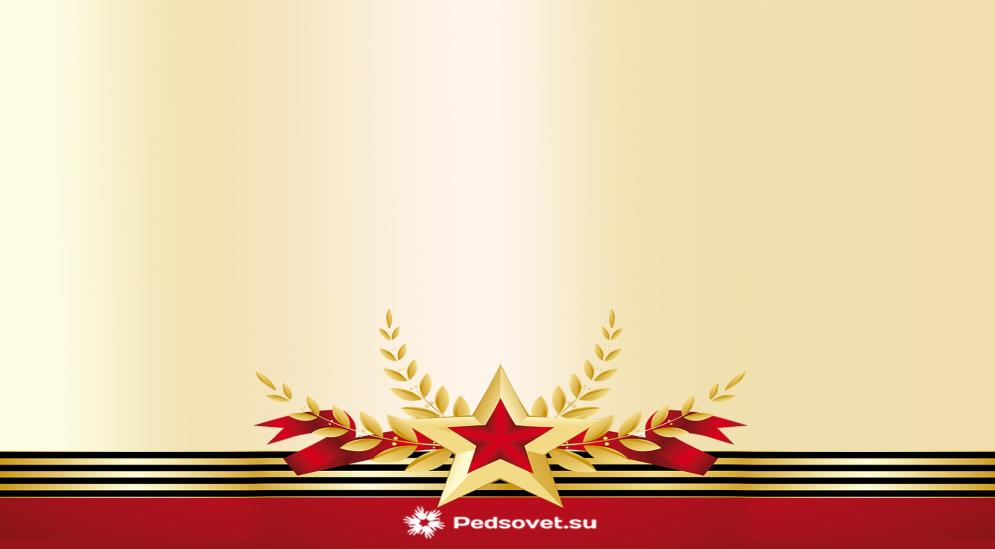 В честь 80-летнего юбилея Победы электронные ресурсы библиотеки КГИК пополнились архивными газетами периода Великой Отечественной войны.
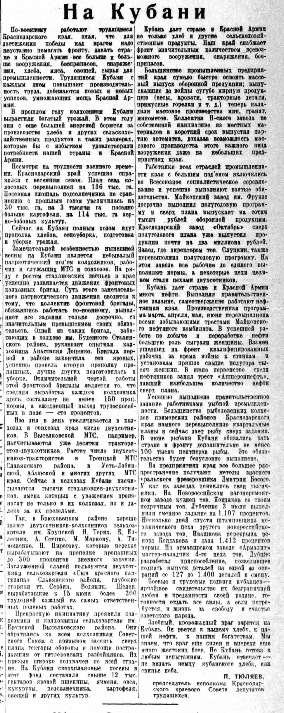 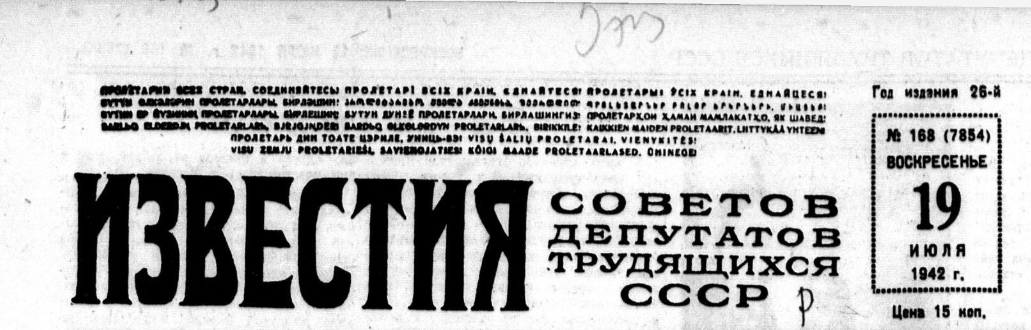 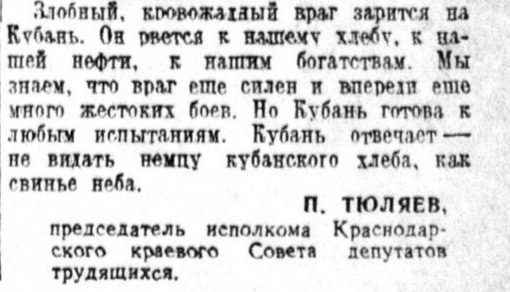 Тюляев, П. На Кубани / П. Тюляев. – Текст : электронный // Известия – 1942. – № 168. – С. 3. – URL: https://dlib.eastview.com/browse/issue/1149779/viewer?udb=1019  (Дата публикации: 19.07.1942)
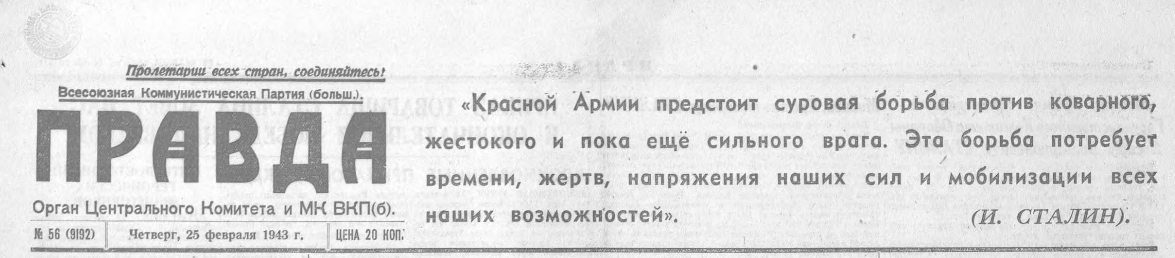 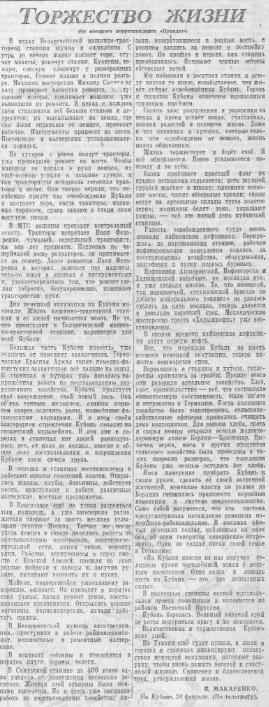 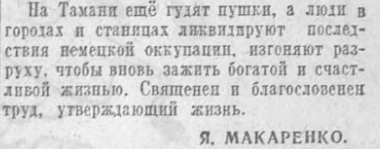 Макаренко, Я. Торжество жизни / Я. Макаренко. Текст : электронный // Правда – 1943. – № 56. – С. 3. – URL: https://dlib.eastview.com/browse/issue/6213362/viewer?udb=870 (Дата публикации: 25.02.1943)
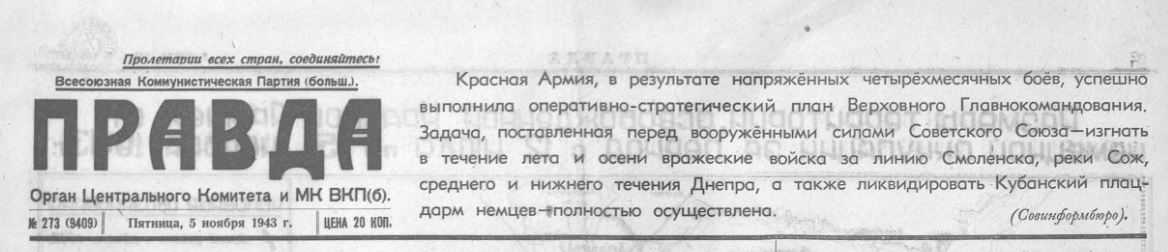 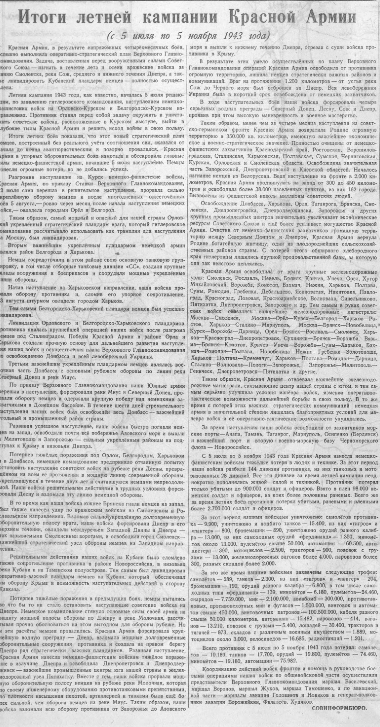 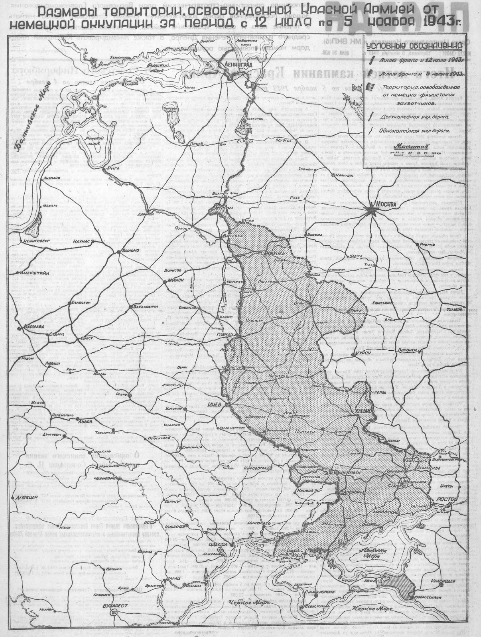 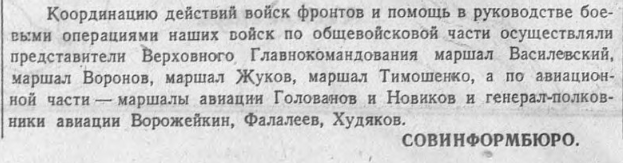 Итоги летней кампании Красной Армии. – Текст : электронный // Правда – 1943 – № 273 – С. 3– URL: https://dlib.eastview.com/browse/issue/6213964/viewer?udb=870 (Дата публикации: 05.11.1943)
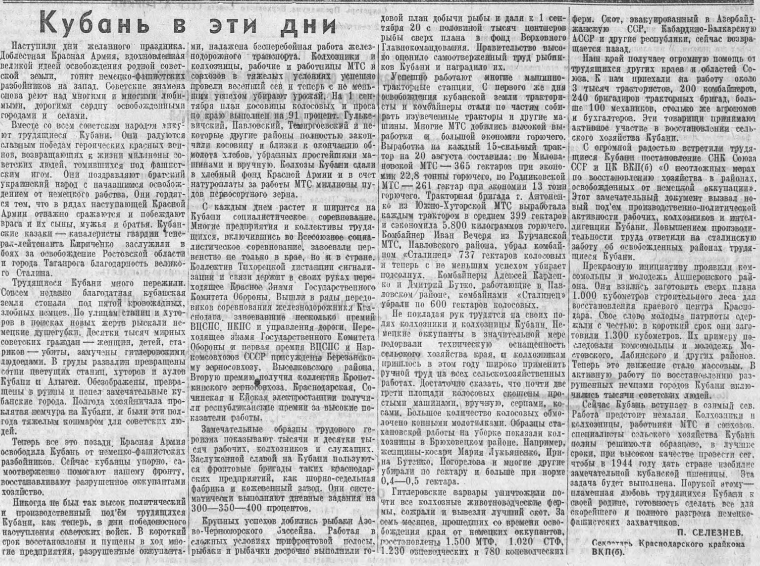 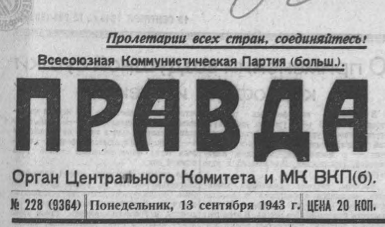 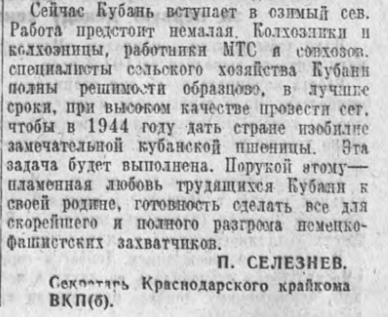 Селезнев, П. Кубань в эти дни/ П. Селезнев. Текст : электронный // Правда – 1943. – № 228. – С. 2. – URL: https://dlib.eastview.com/browse/issue/6058183/viewer?udb=870 (Дата публикации: 13.09.1943)
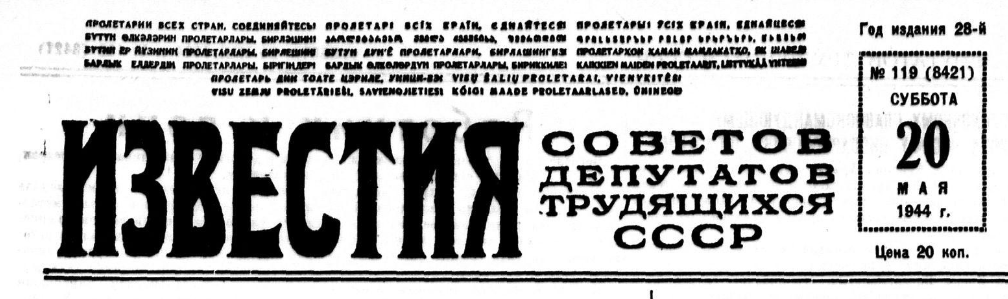 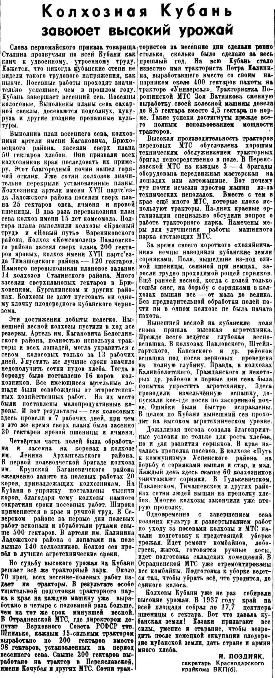 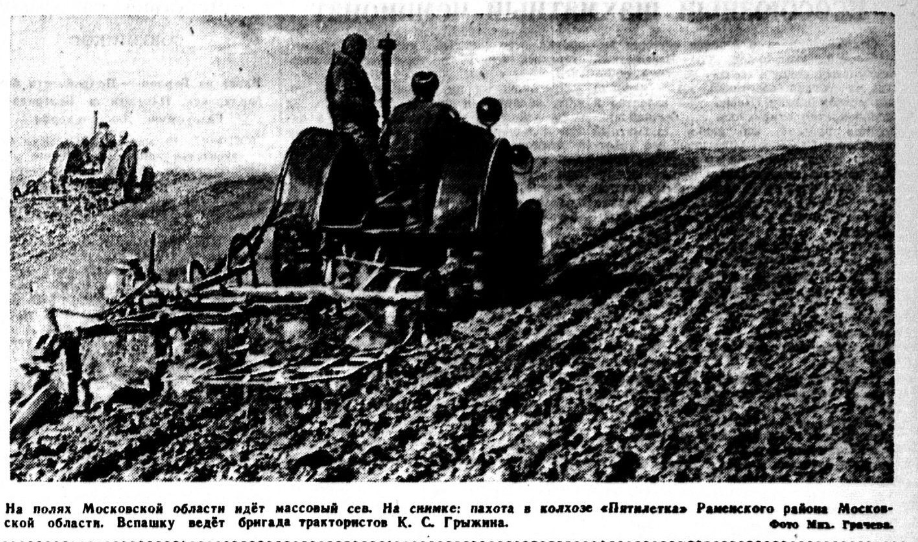 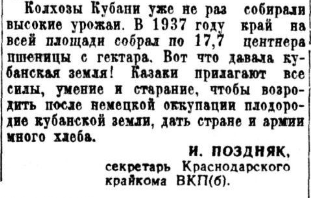 Поздняк, И. Колхозная Кубань завоюет высокий урожай / И. Поздняк. – Текст : электронный // Известия – 1944. – № 119. – С. 3. – URL: https://dlib.eastview.com/browse/issue/1164583/viewer?udb=1019 (Дата публикации: 20.05.1944)
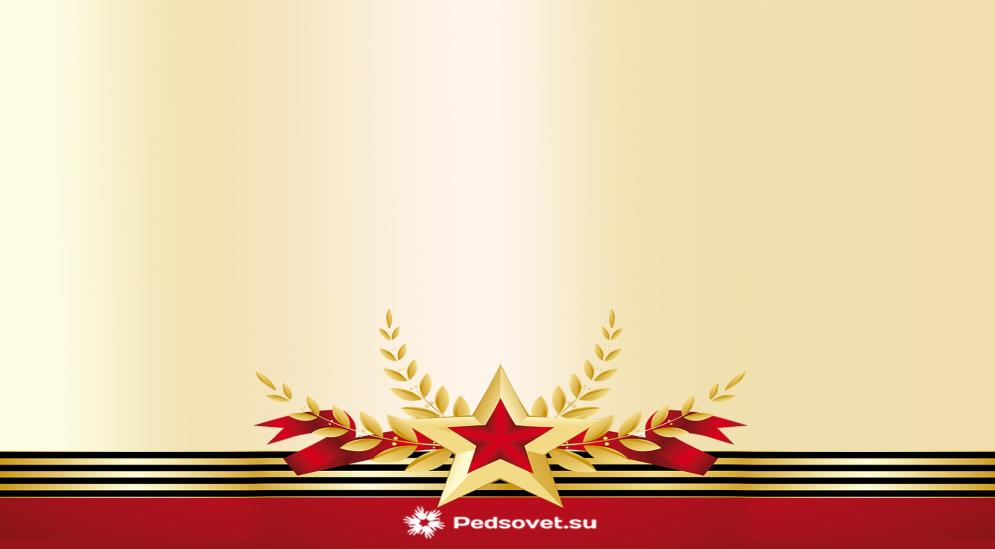 СПАСИБО  ЗА  ВНИМАНИЕ!